WRITING A DISTRICT GRANT
14 Easy Steps ?????
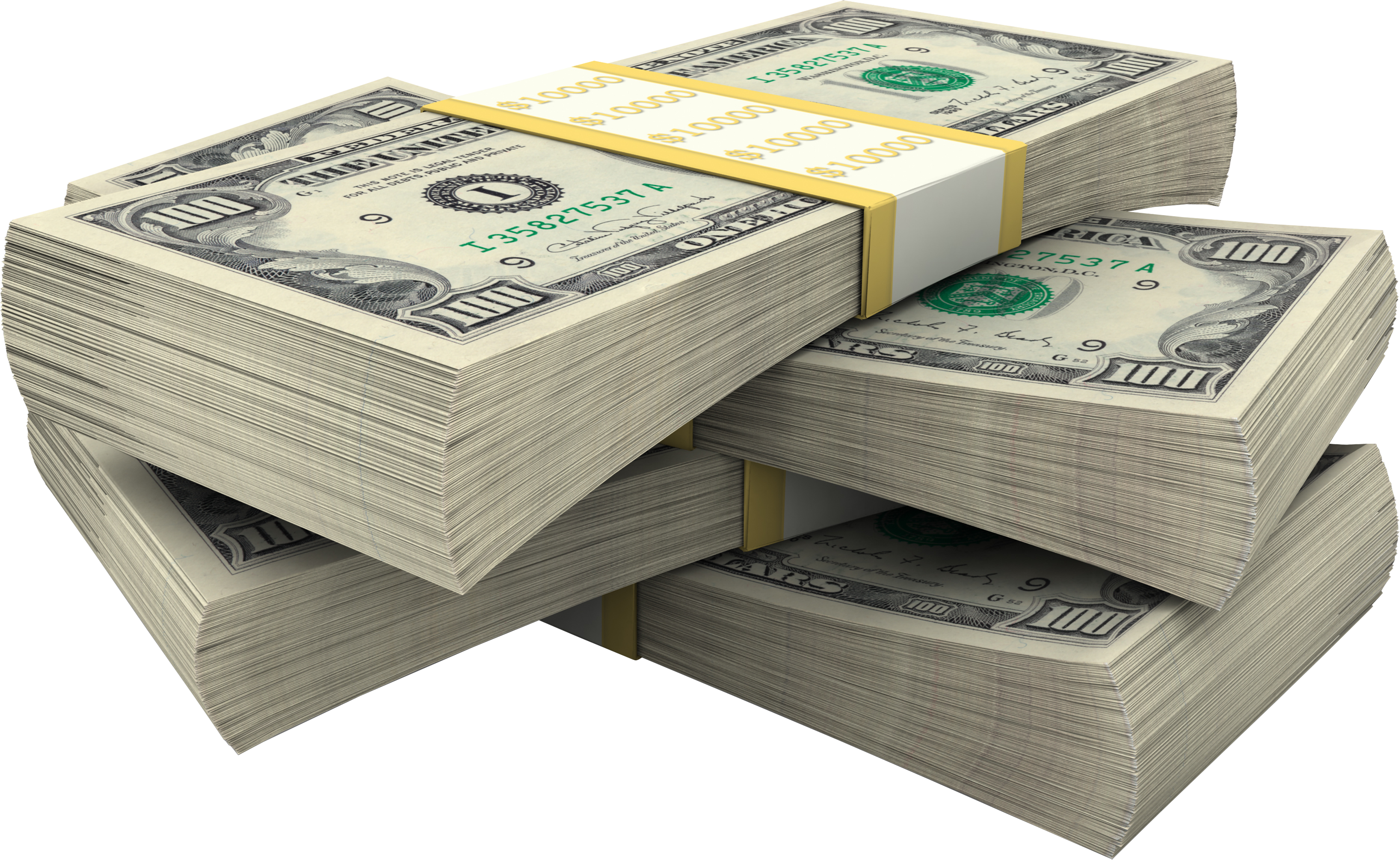 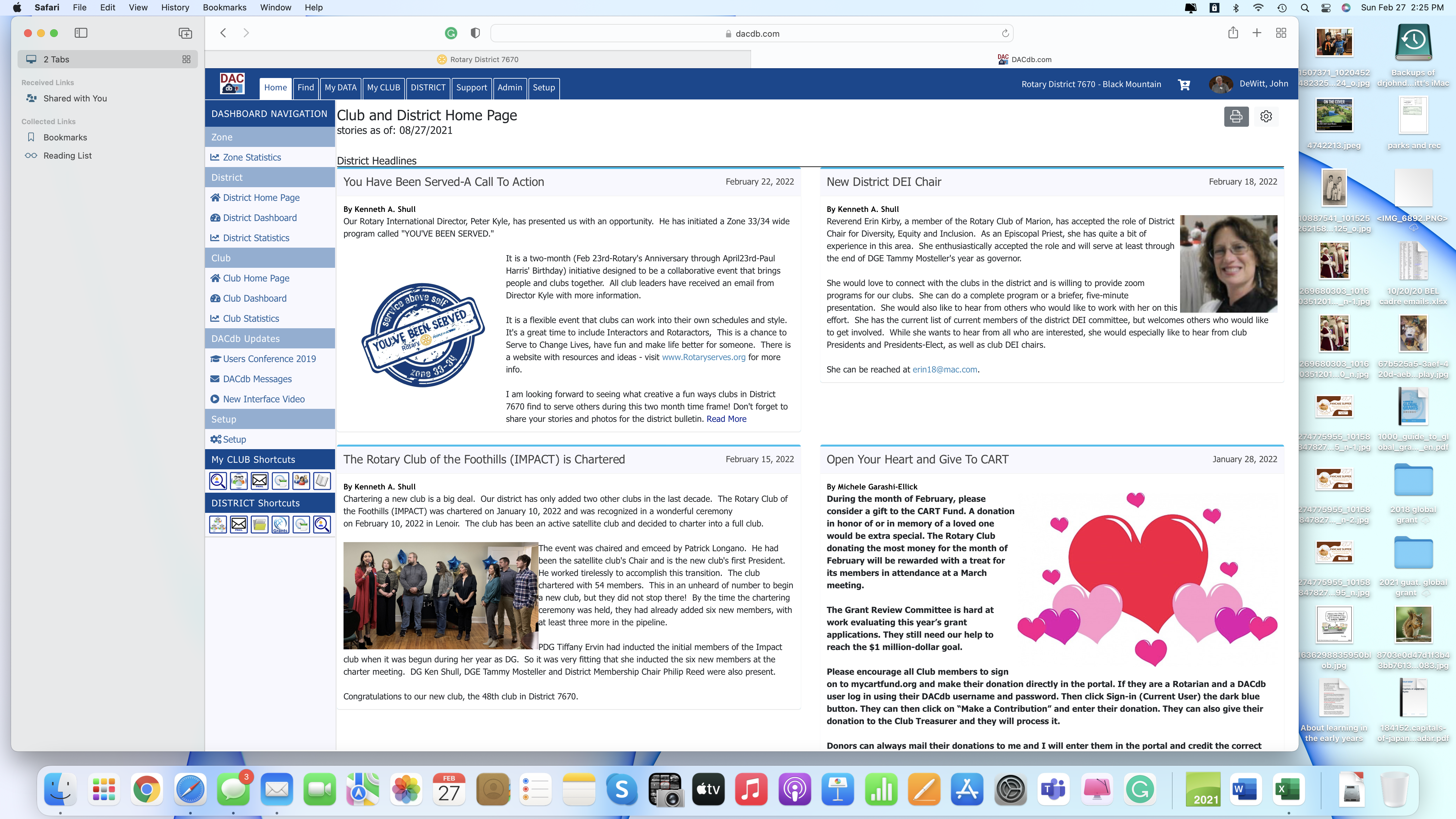 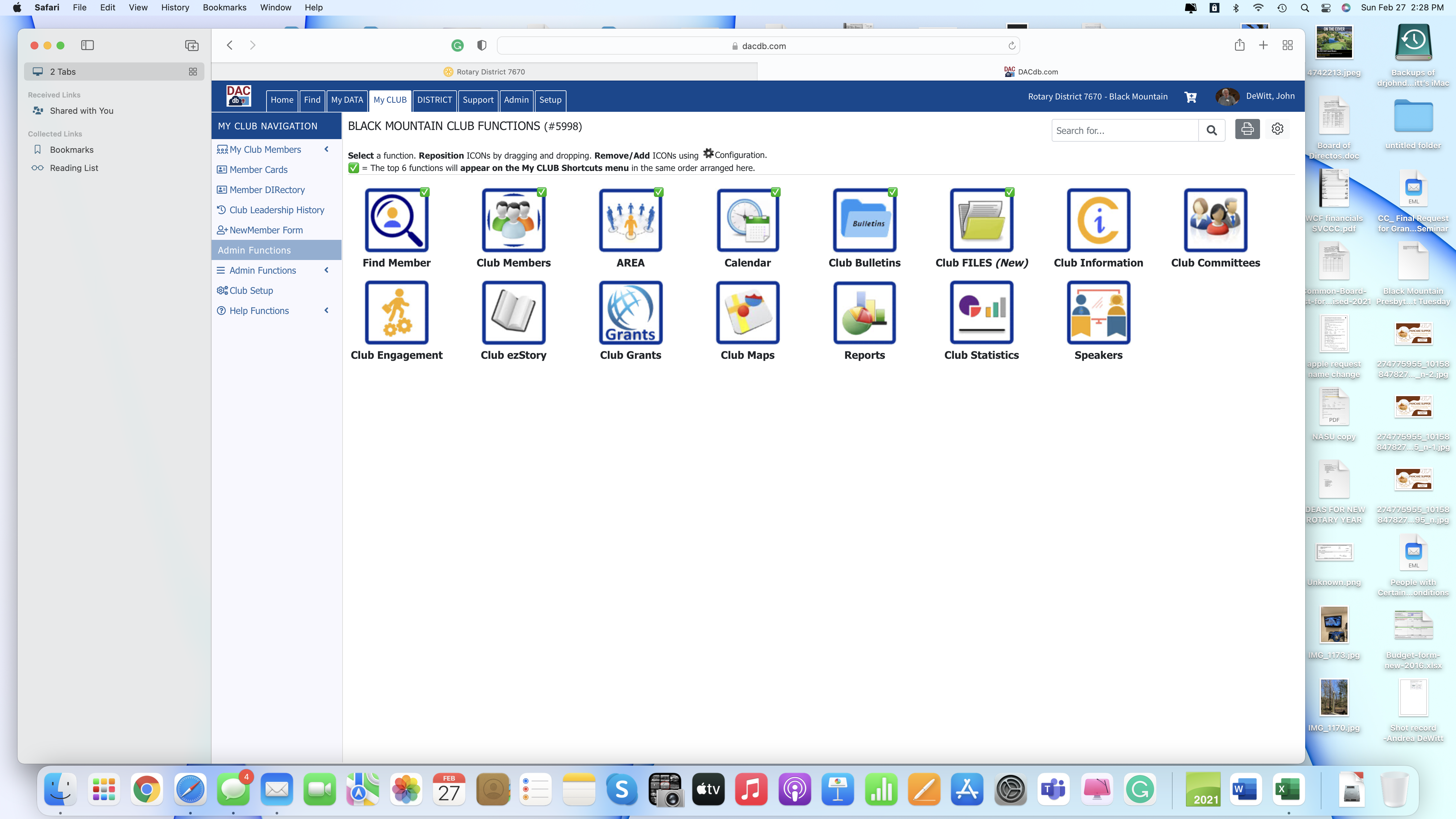 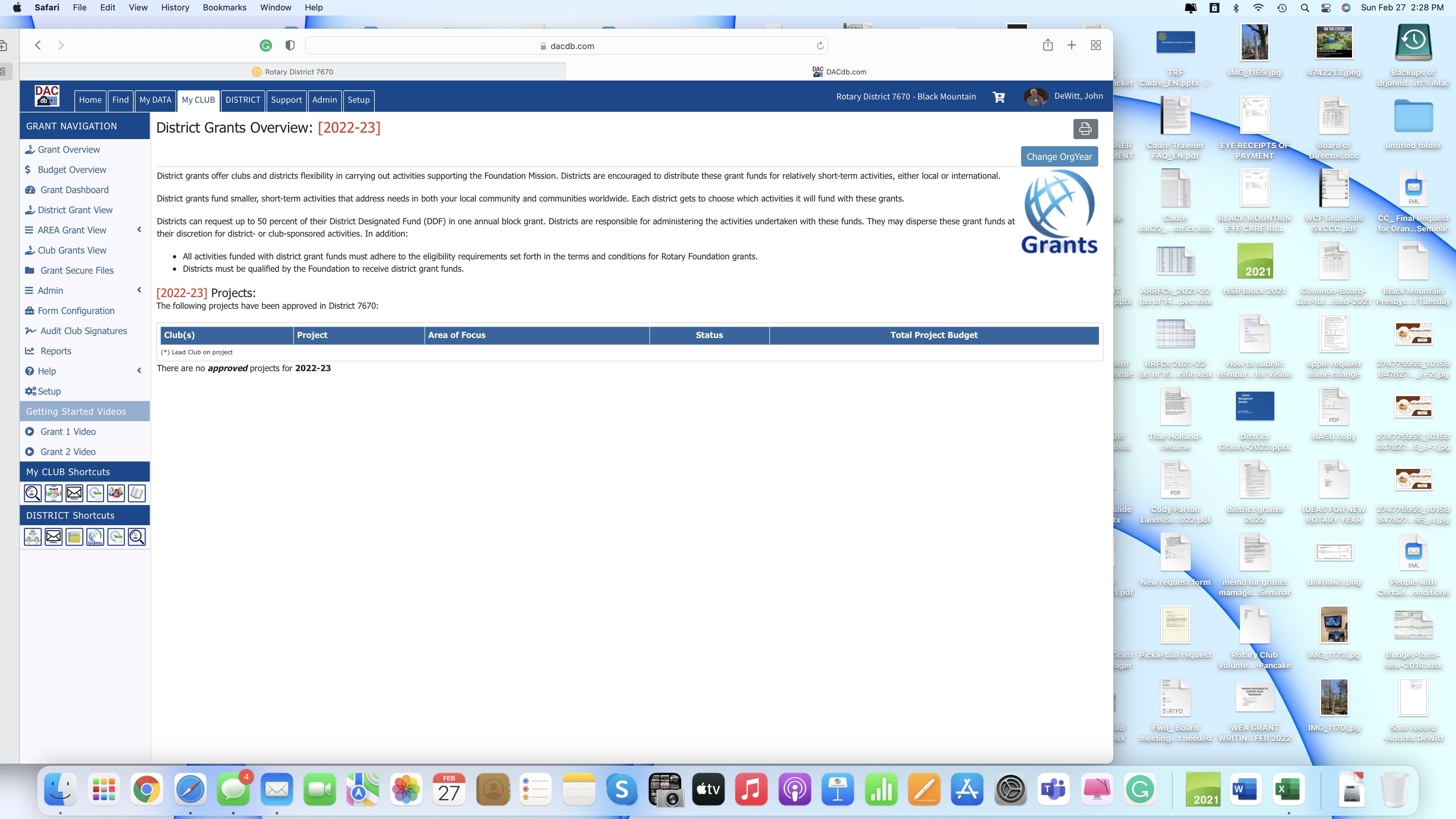 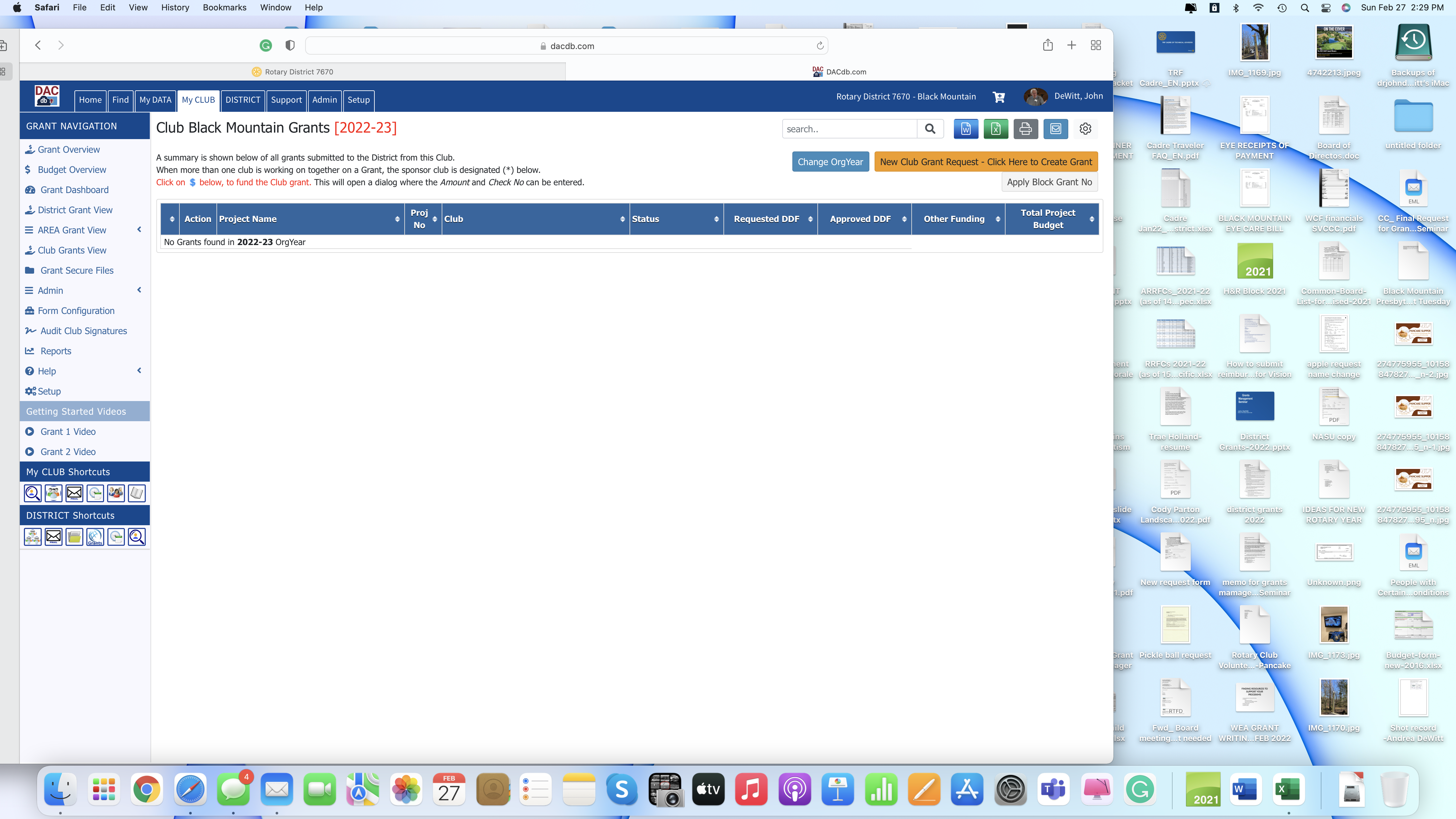 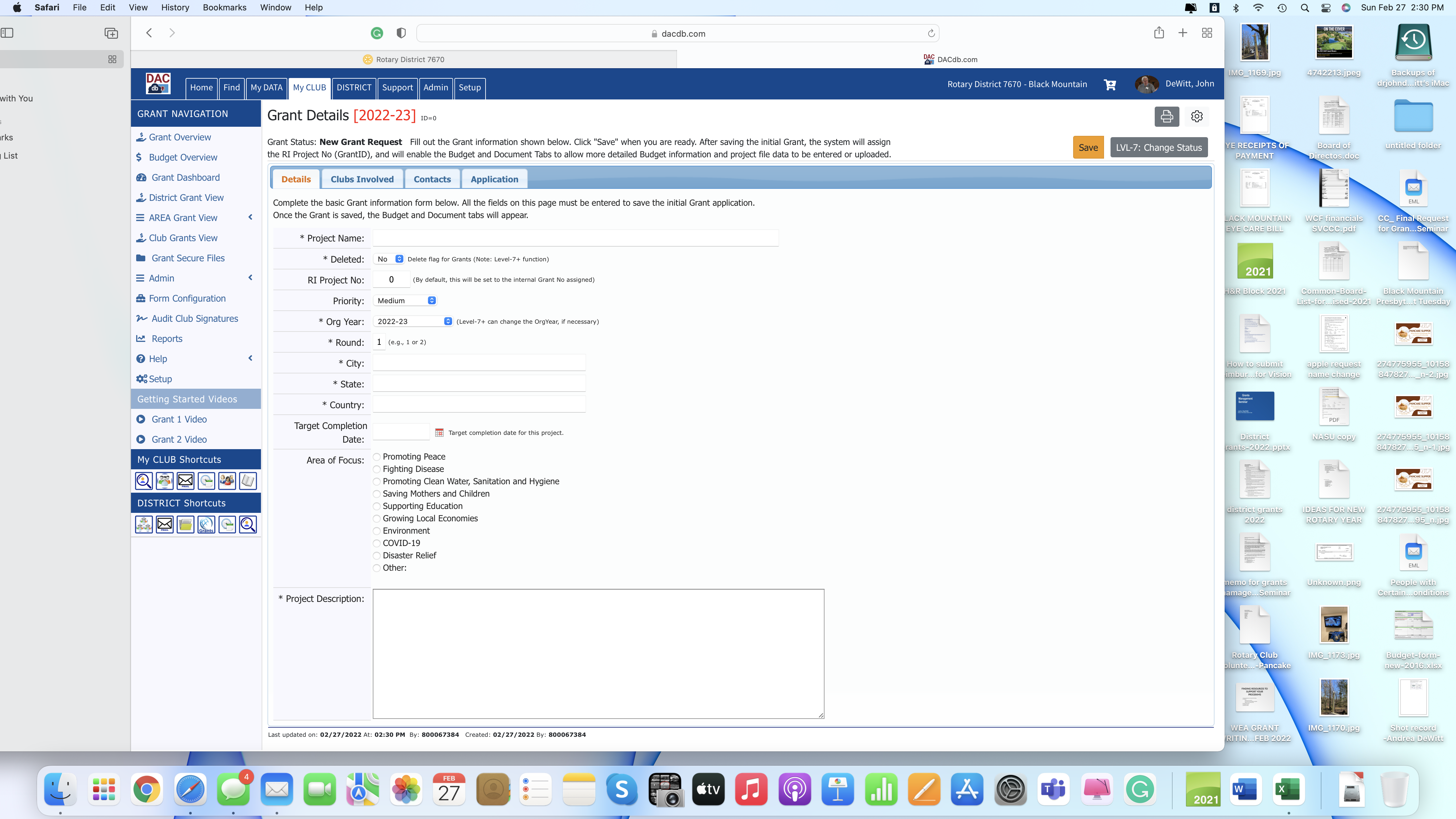 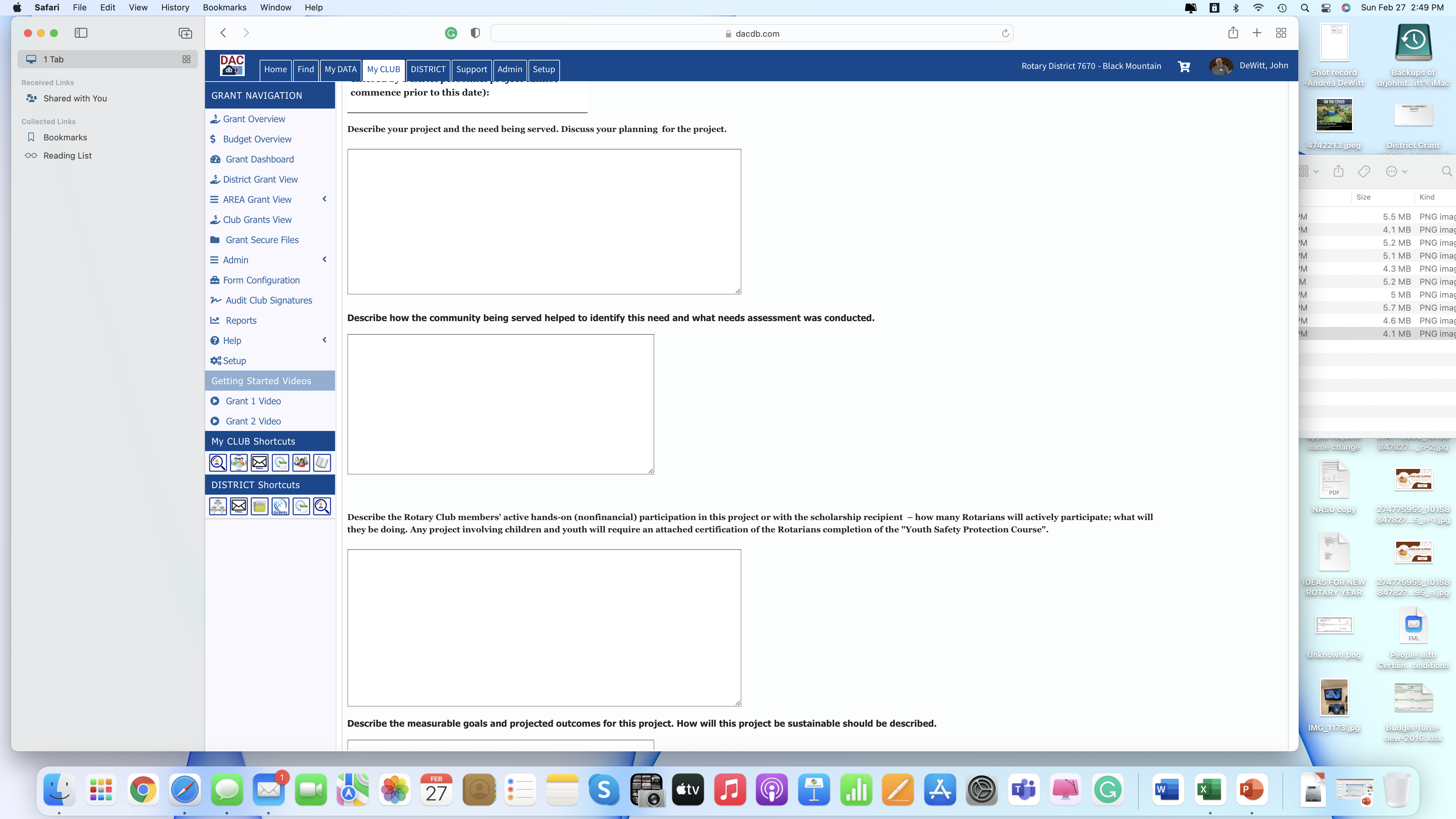 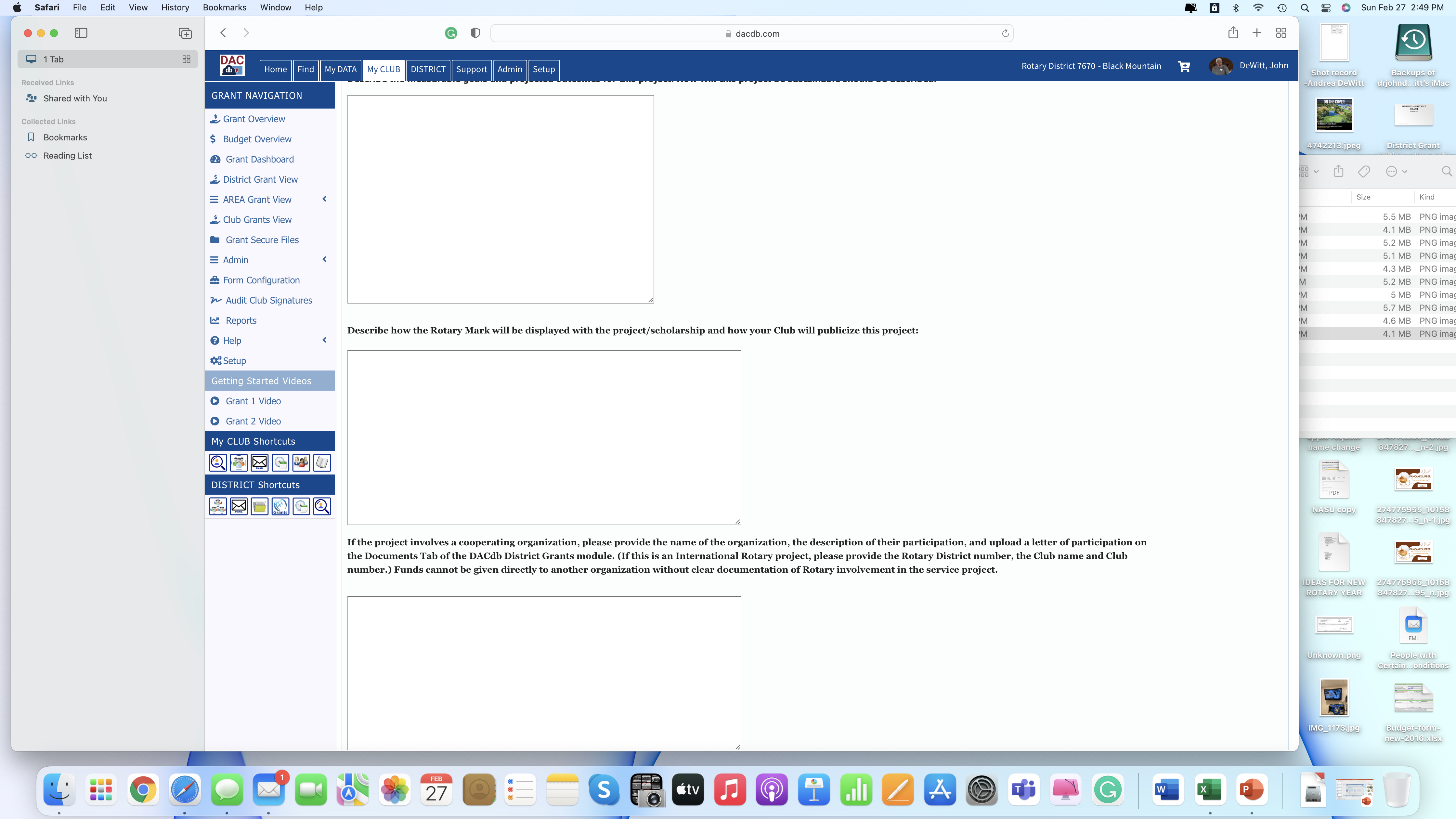 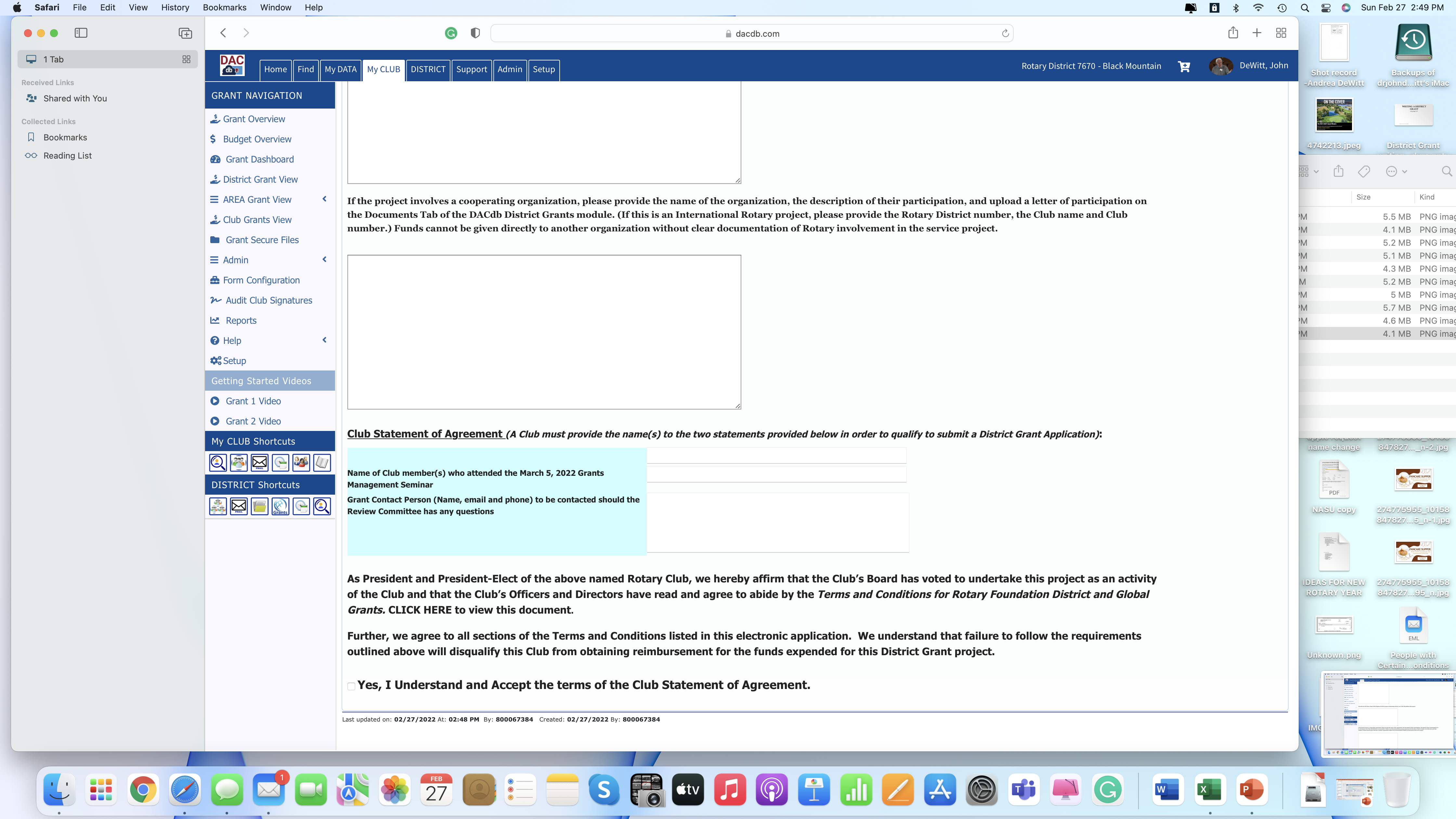 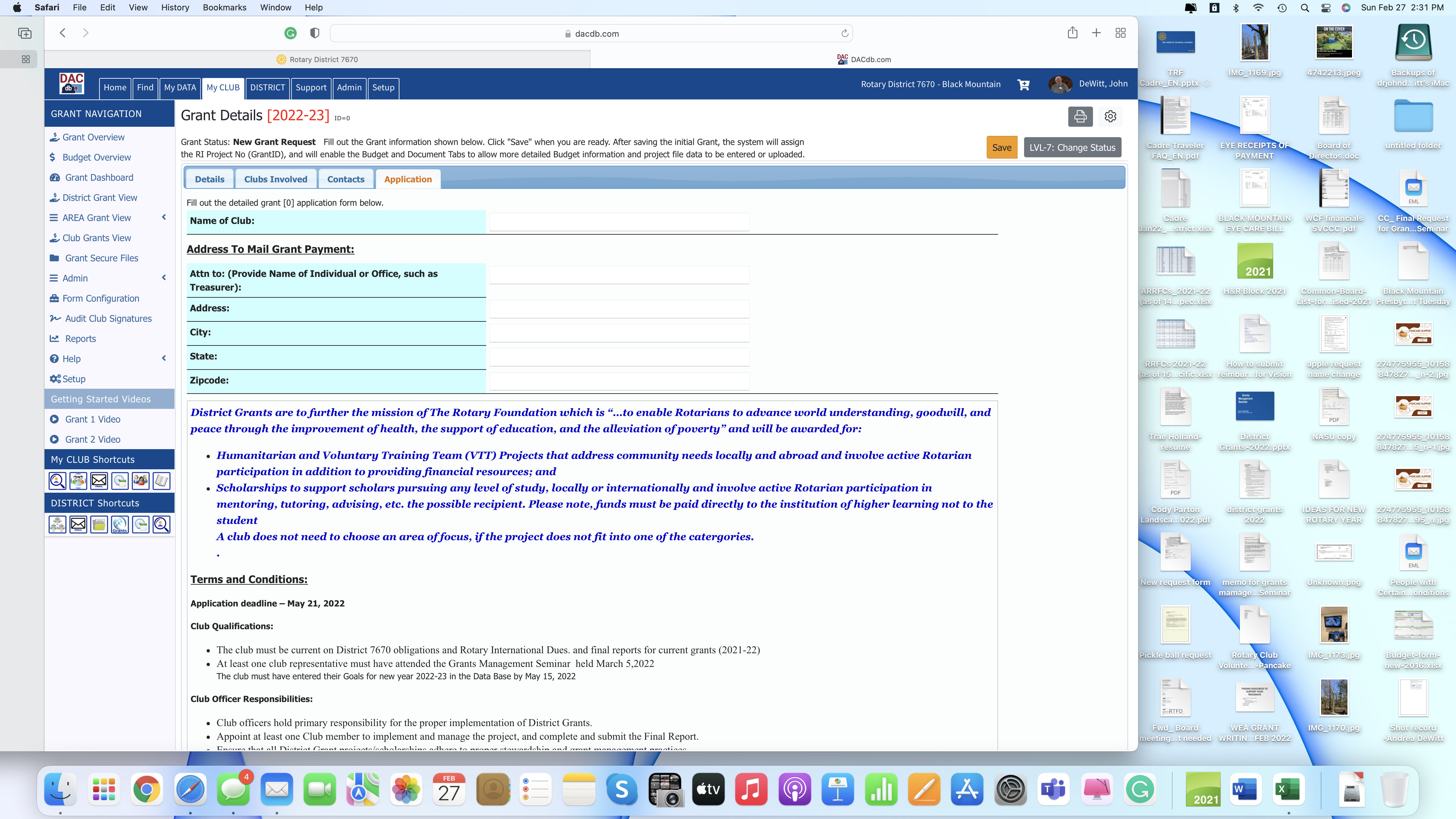 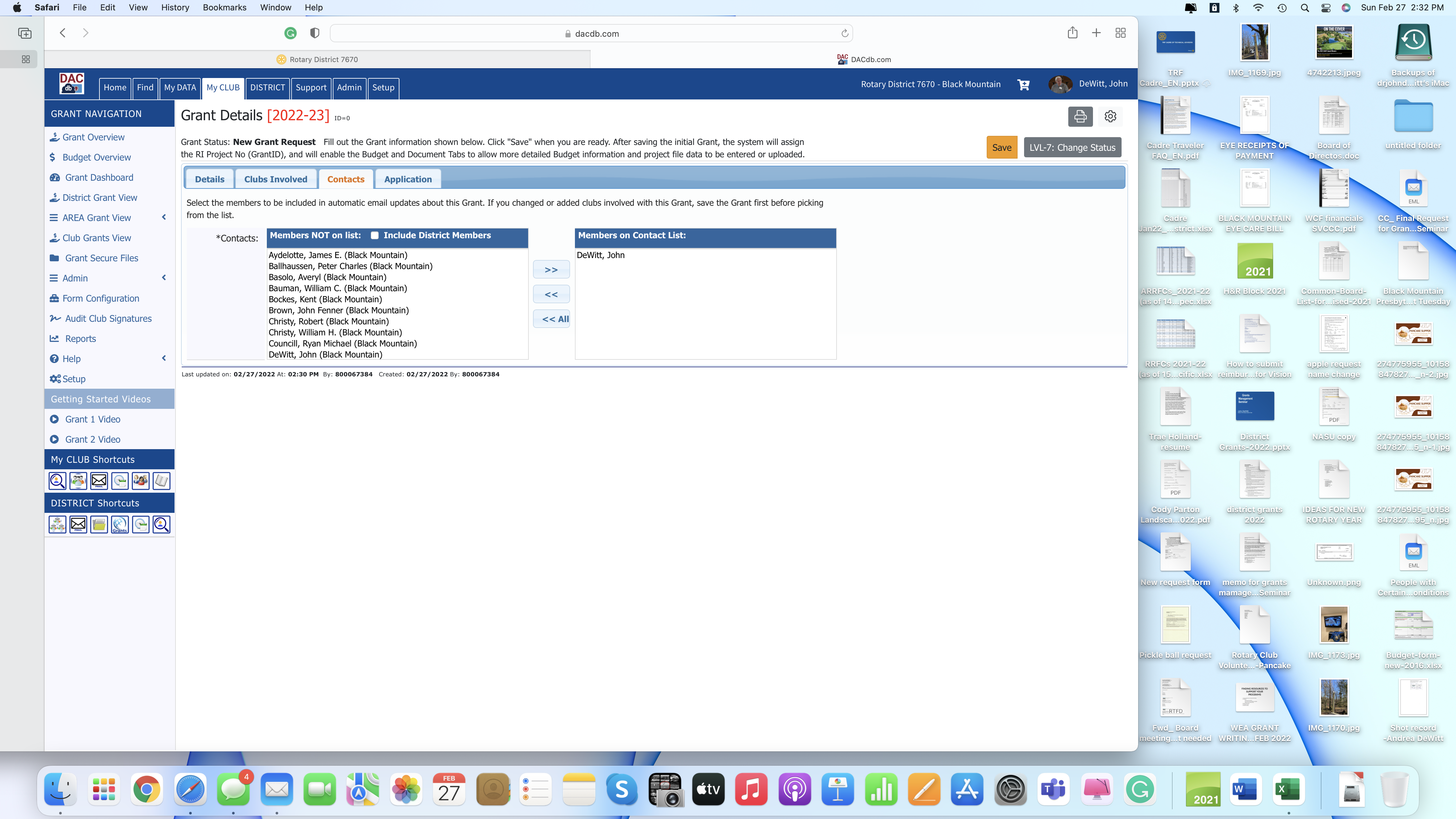 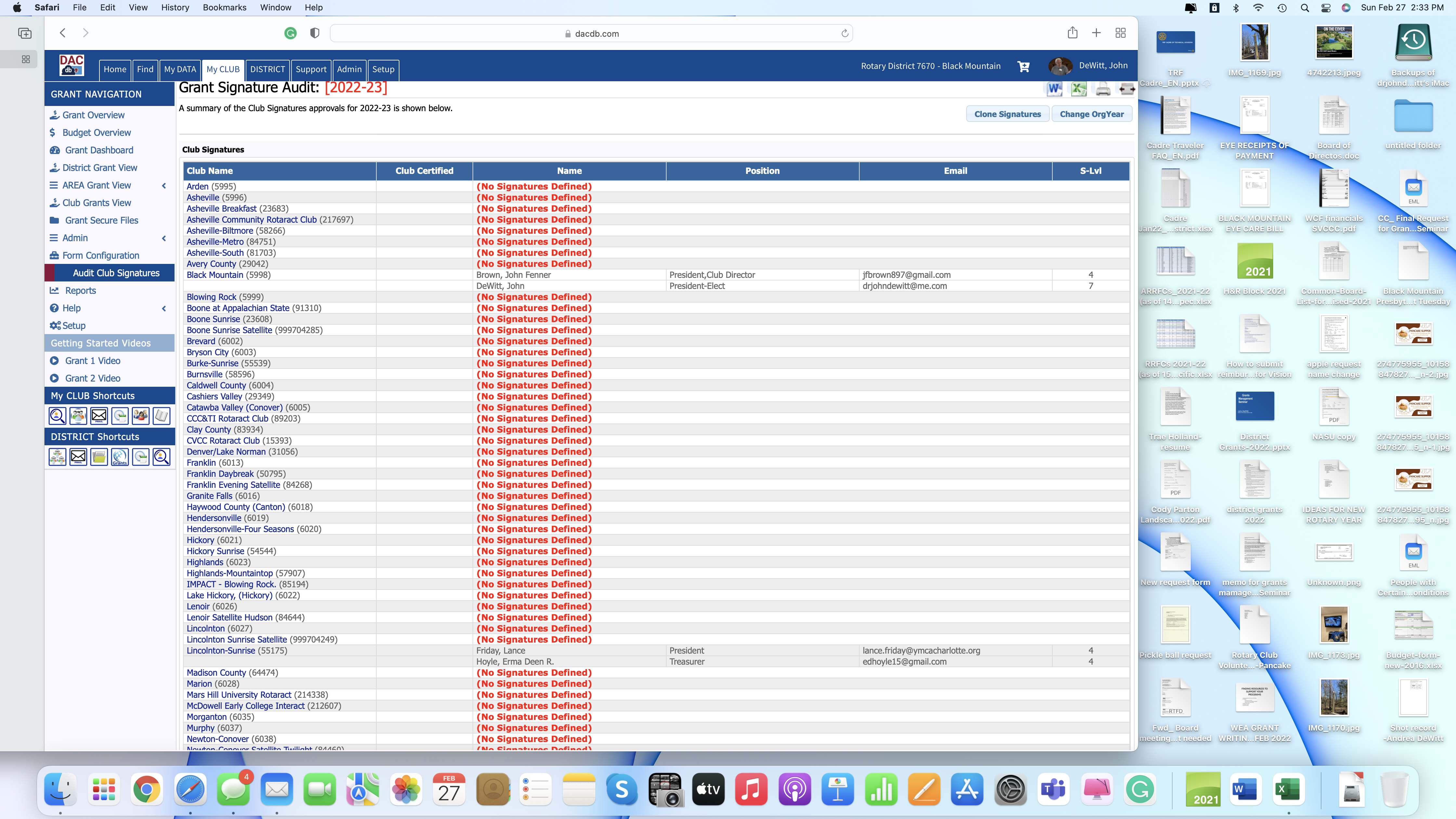 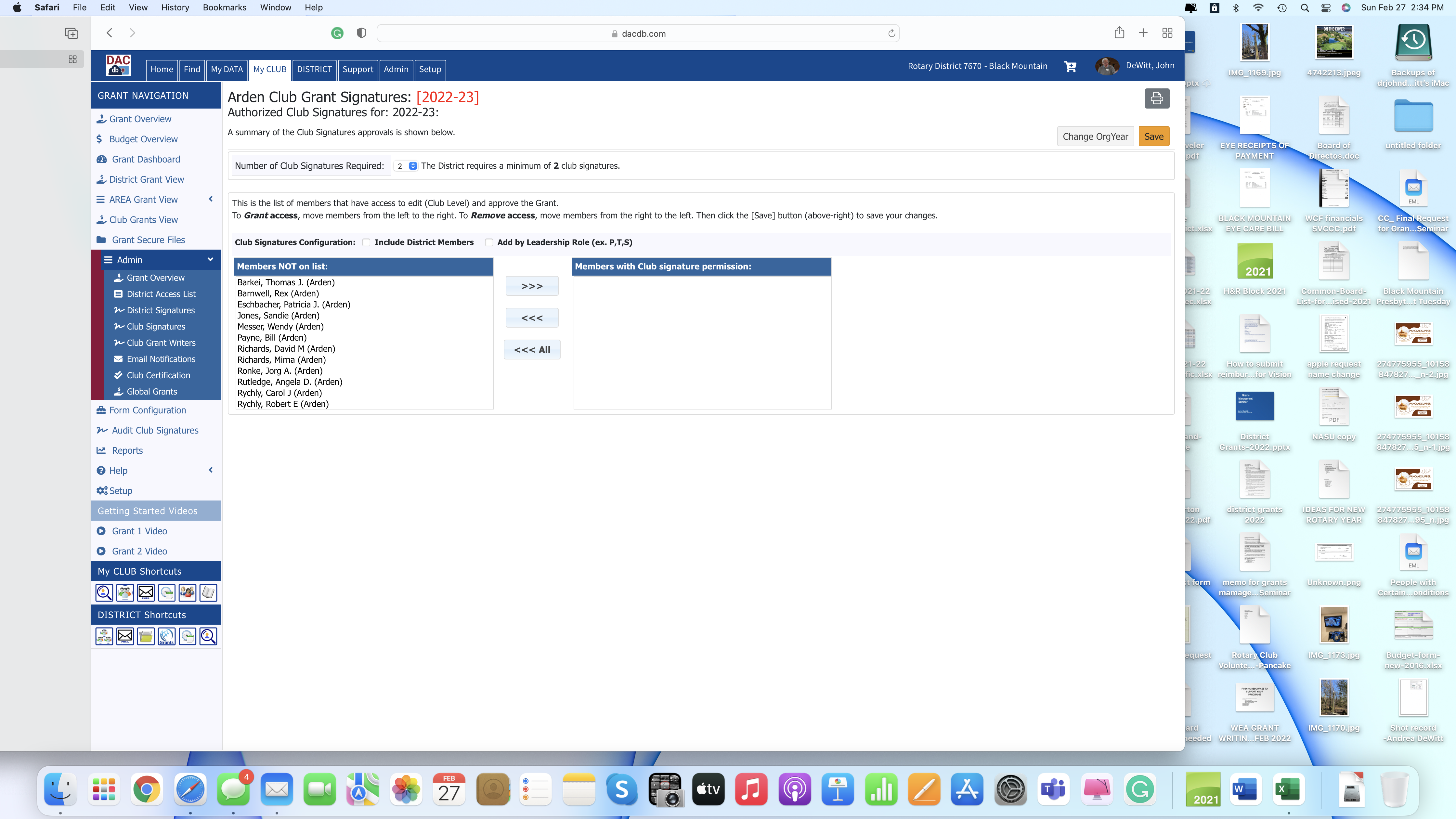 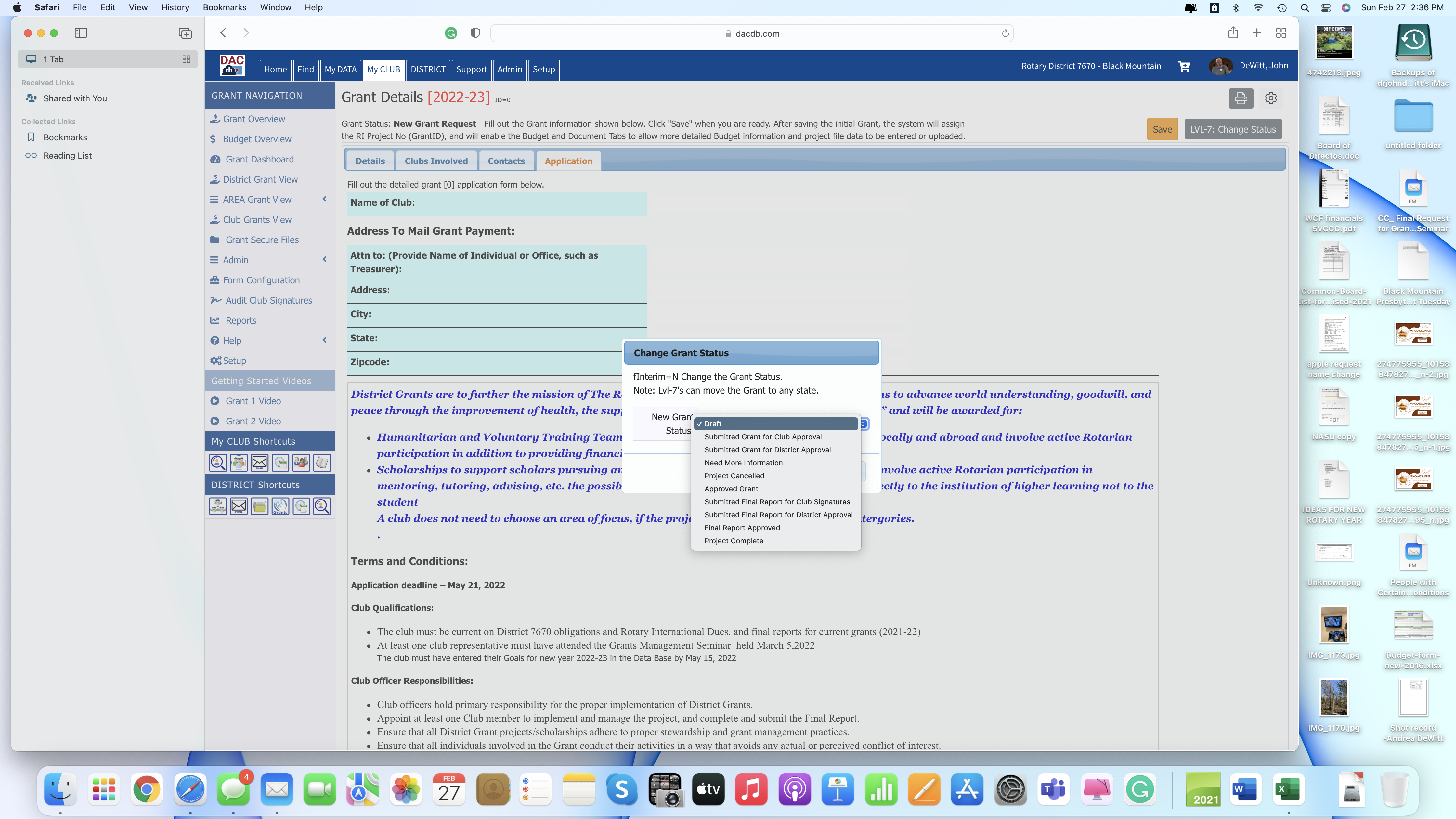